microbiology

Chapter 18 ADAPTIVE SPECIFIC HOST DEFENSES
PowerPoint Image Slideshow
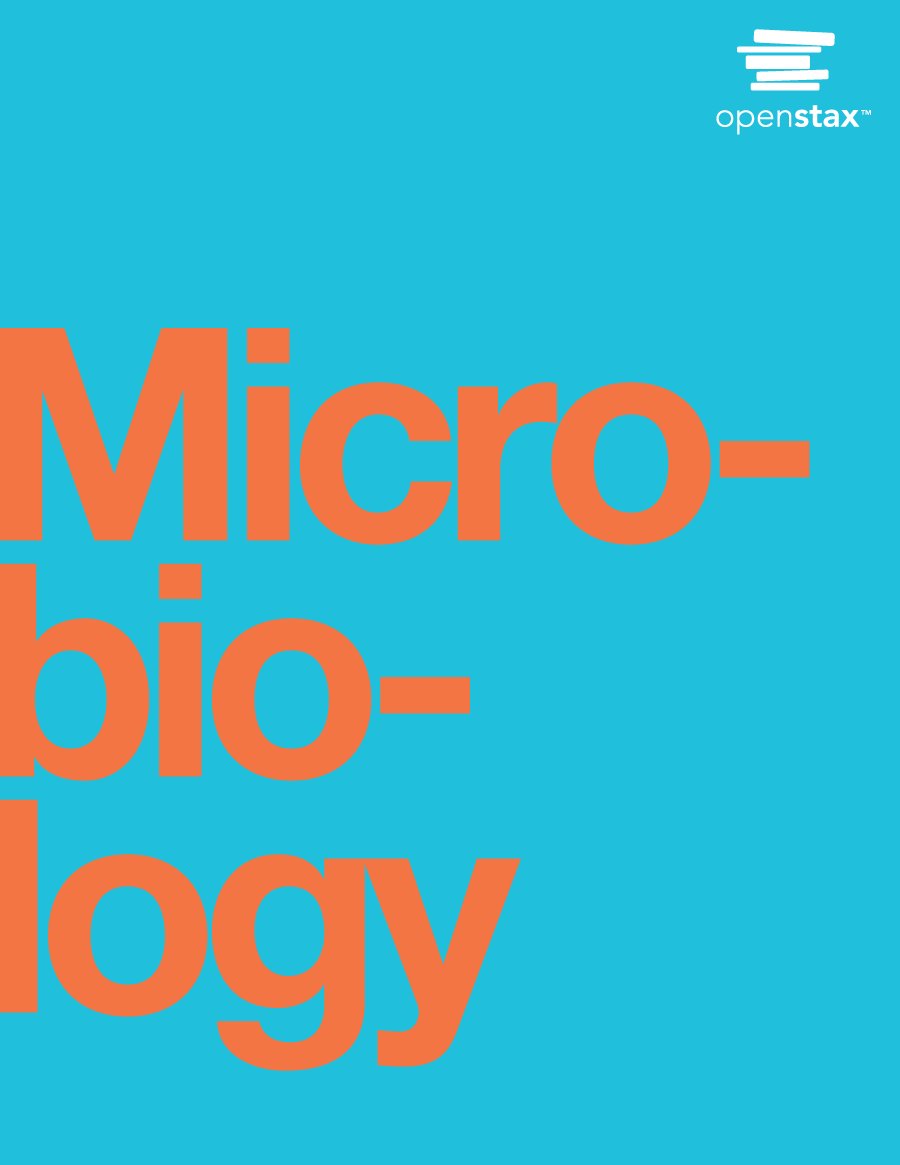 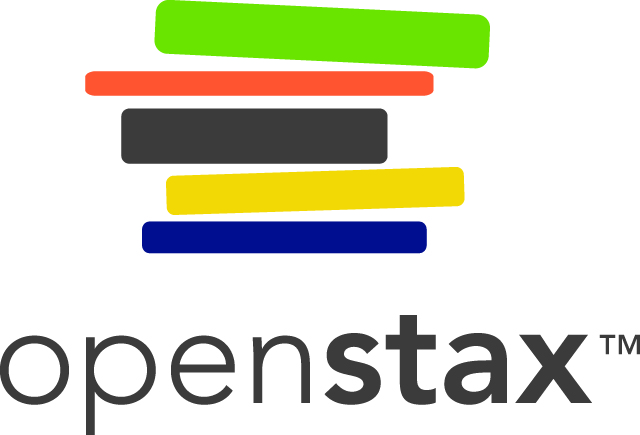 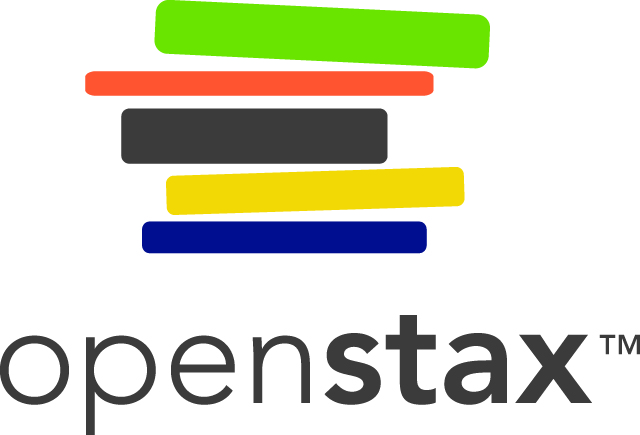 Figure 18.1
Polio was once a common disease with potentially serious consequences, including paralysis. Vaccination has all but eliminated the disease from most countries around the world. An iron-lung ward, such as the one shown in this 1953 photograph, housed patients paralyzed from polio and unable to breathe for themselves.
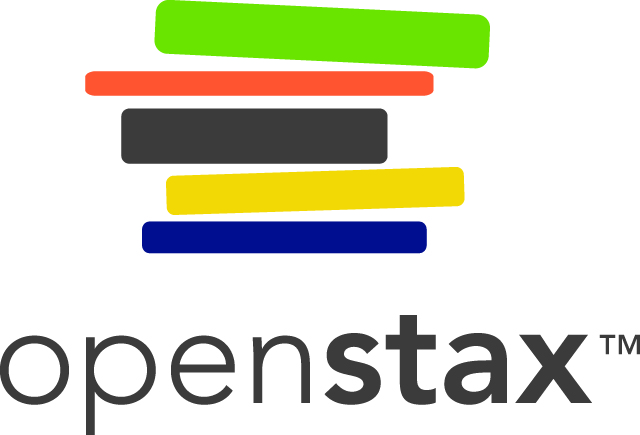 Figure 18.2
This graph illustrates the primary and secondary immune responses related to antibody production after an initial and secondary exposure to an antigen. Notice that the secondary response is faster and provides a much higher concentration of antibody.
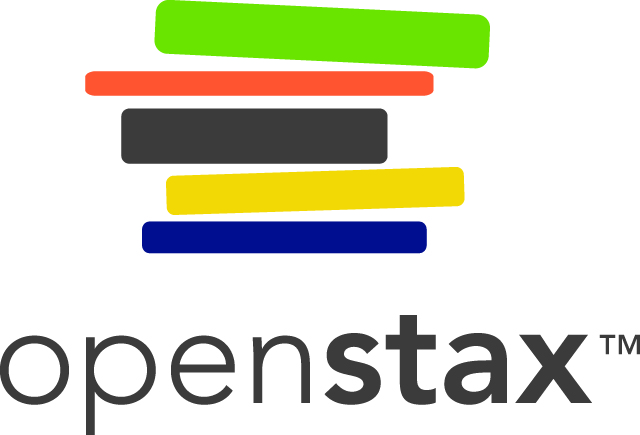 Figure 18.3
An antigen is a macromolecule that reacts with components of the immune system. A given antigen may contain several motifs that are recognized by immune cells.
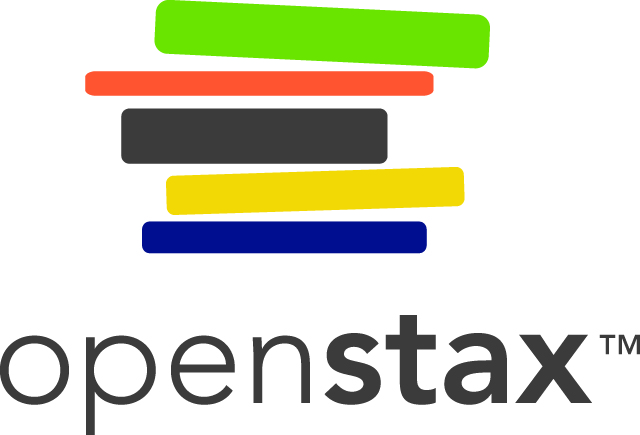 Figure 18.4
A typical protein antigen has multiple epitopes, shown by the ability of three different antibodies to bind to different epitopes of the same antigen.
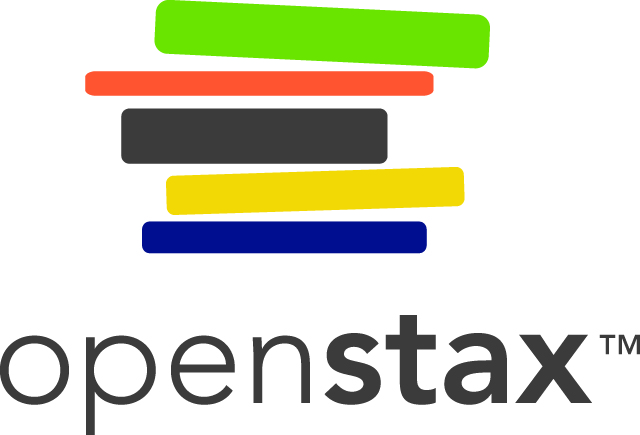 Figure 18.5
The typical four-chain structure of a generic antibody monomer. 
The corresponding three-dimensional structure of the antibody IgG. (credit b: modification of work by Tim Vickers)
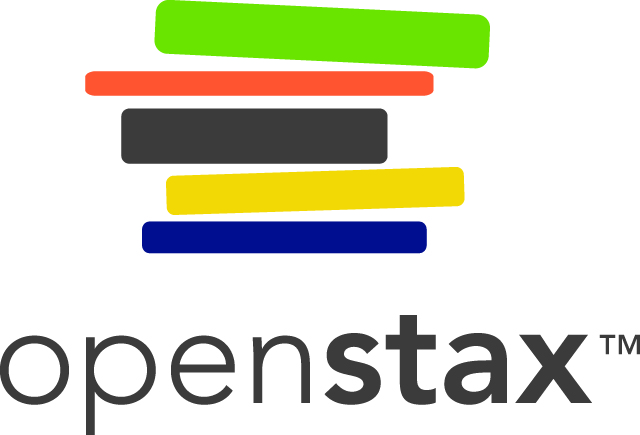 Figure 18.6
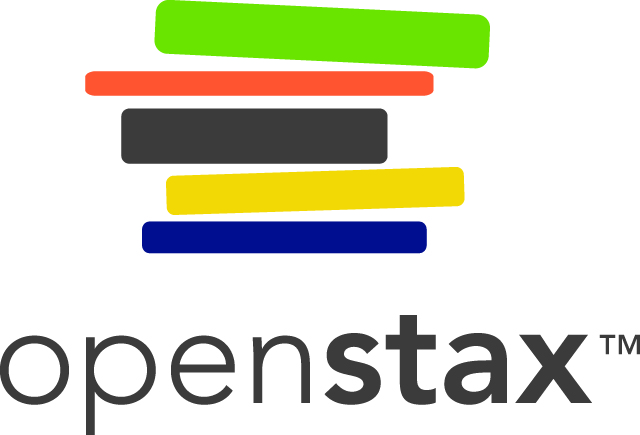 Figure 18.7
Neutralization involves the binding of specific antibodies to antigens found on bacteria, viruses, and toxins, preventing them from attaching to target cells.
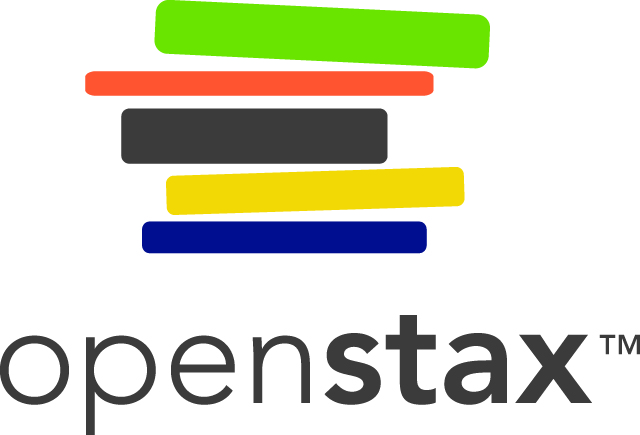 Figure 18.8
Antibodies serve as opsonins and inhibit infection by tagging pathogens for destruction by macrophages, dendritic cells, and neutrophils. These phagocytic cells use Fc receptors to bind to IgG-opsonized pathogens and initiate the first step of attachment before phagocytosis.
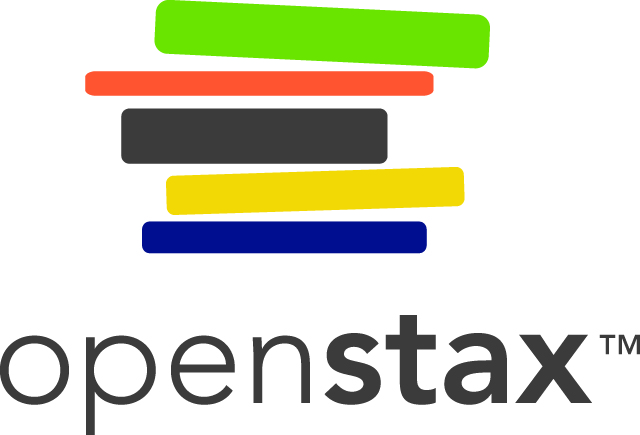 Figure 18.9
Antibodies, especially IgM antibodies, agglutinate bacteria by binding to epitopes on two or more bacteria simultaneously. When multiple pathogens and antibodies are present, aggregates form when the binding sites of antibodies bind with separate pathogens.
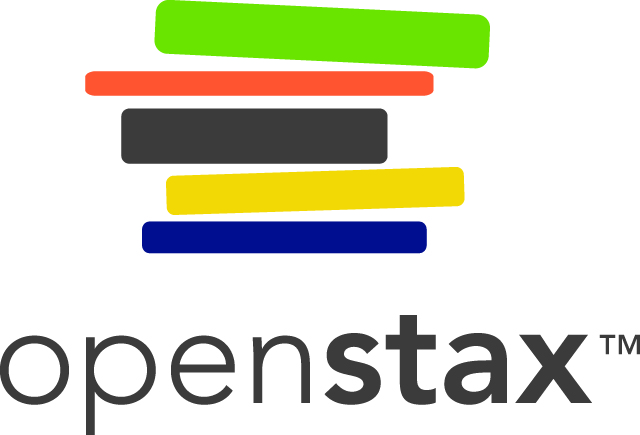 Figure 18.10
In this example of ADCC, antibodies bind to a large pathogenic cell that is too big for phagocytosis and then bind to Fc receptors on the membrane of a natural killer cell. This interaction brings the NK cell into close proximity, where it can kill the pathogen through release of lethal extracellular cytotoxins.
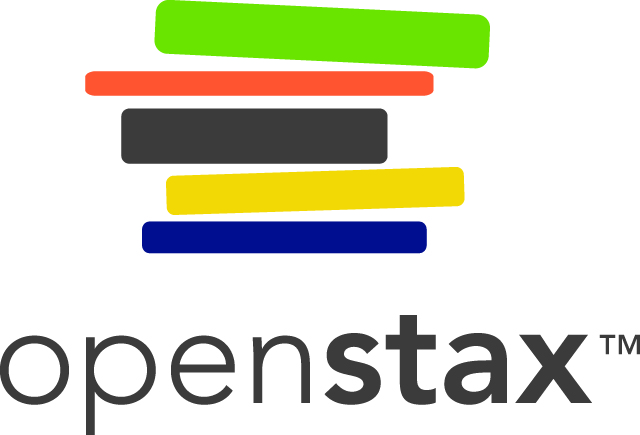 Figure 18.11
MHC I are found on all nucleated body cells, and MHC II are found on macrophages, dendritic cells, and B cells (along with MHC I). The antigen-binding cleft of MHC I is formed by domains α1 and α2. The antigen-binding cleft of MHC II is formed by domains α1 and β1.
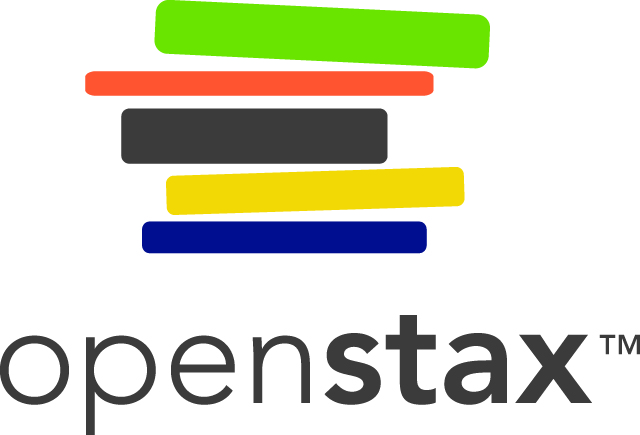 Figure 18.12
A dendritic cell phagocytoses a bacterial cell and brings it into a phagosome. Lysosomes fuse with the phagosome to create a phagolysosome, where antimicrobial chemicals and enzymes degrade the bacterial cell. Proteases process bacterial antigens, and the most antigenic epitopes are selected and presented on the cell’s surface in conjunction with MHC II molecules. T cells recognize the presented antigens and are thus activated.
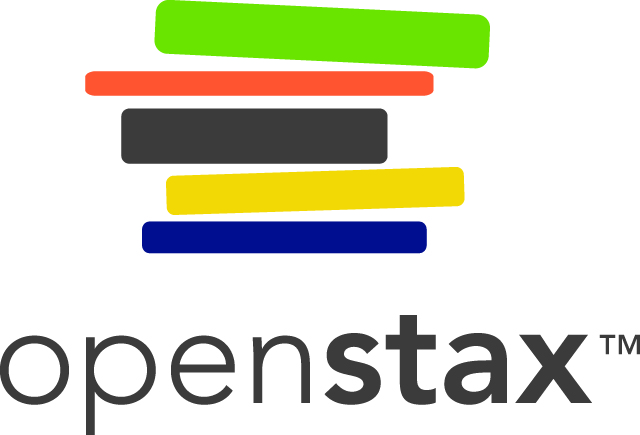 Figure 18.13
This scanning electron micrograph shows a T lymphocyte, which is responsible for the cell-mediated immune response. The spike-like membrane structures increase surface area, allowing for greater interaction with other cell types and their signals. (credit: modification of work by NCI)
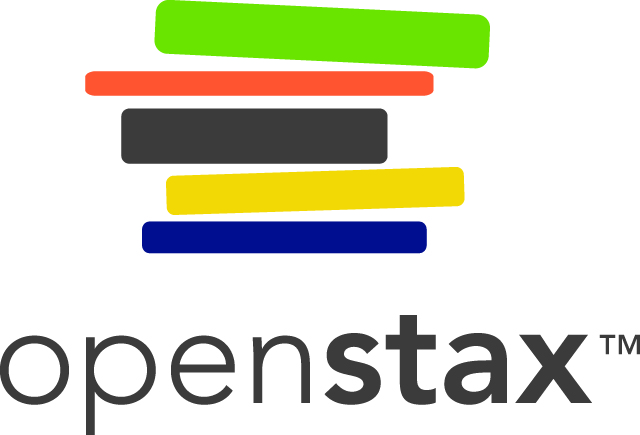 Figure 18.14
Red bone marrow can be found in the head of the femur (thighbone) and is also present in the flat bones of the body, such as the ilium and the scapula. 
Red bone marrow is the site of production and differentiation of many formed elements of blood, including erythrocytes, leukocytes, and platelets. The yellow bone marrow is populated primarily with adipose cells.
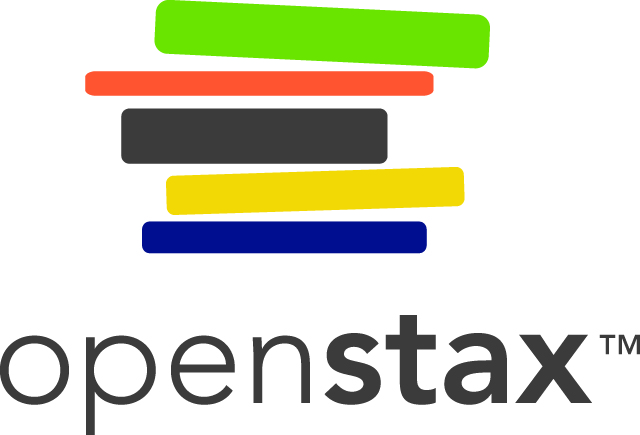 Figure 18.15
The thymus is a bi-lobed, H-shaped glandular organ that is located just above the heart. It is surrounded by a fibrous capsule of connective tissue. The darkly staining cortex and the lighter staining medulla of individual lobules are clearly visible in the light micrograph of the thymus of a newborn (top right, LM × 100). (credit micrograph: modification of micrograph provided by the Regents of University of Michigan Medical School © 2012)
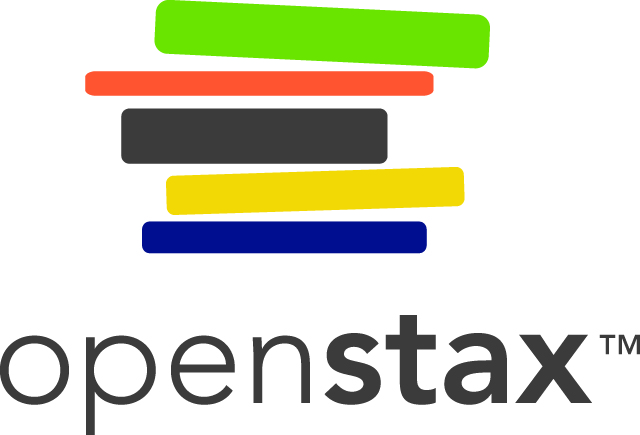 Figure 18.16
A T-cell receptor spans the cytoplasmic membrane and projects variable binding regions into the extracellular space to bind processed antigens associated with MHC I or MHC II molecules.
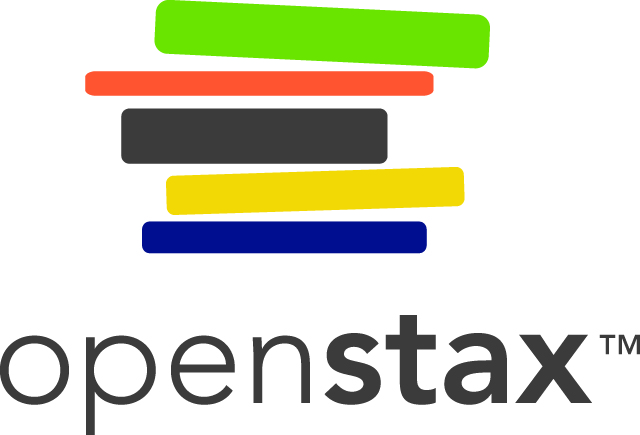 Figure 18.17
This illustration depicts the activation of a naïve (unactivated) helper T cell by an antigen-presenting cell and the subsequent proliferation and differentiation of the activated T cell into different subtypes.
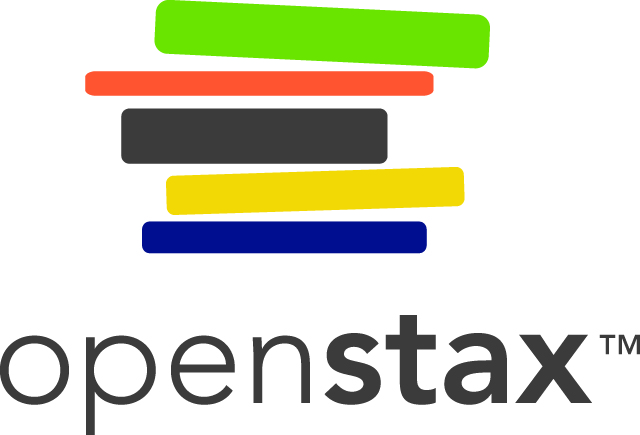 Figure 18.18
This figure illustrates the activation of a naïve (unactivated) cytotoxic T cell (CTL) by an antigen-presenting MHC I molecule on an infected body cell. Once activated, the CTL releases perforin and granzymes that invade the infected cell and induce controlled cell death, or apoptosis.
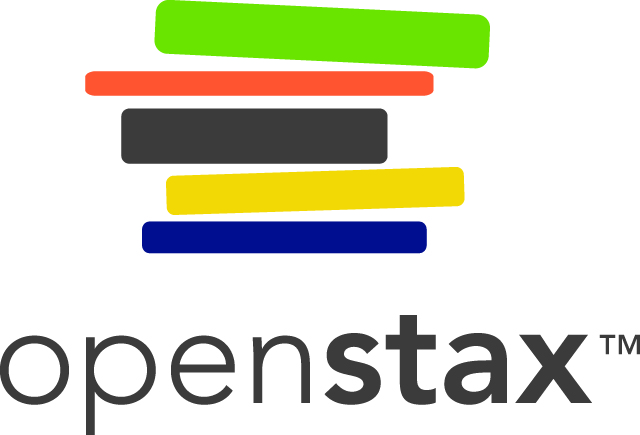 Figure 18.19
The macrophage in this figure is presenting a foreign epitope that does not match the TCR of the T cell. Because the T cell does not recognize the epitope, it is not activated. 
The macrophage in this figure is presenting a superantigen that is not recognized by the TCR of the T cell, yet the superantigen still is able to bridge and bind the MHC II and TCR molecules. This nonspecific, uncontrolled activation of the T cell results in an excessive release of cytokines that activate other T cells and cause excessive inflammation. (credit: modification of work by “Microbiotic”/YouTube)
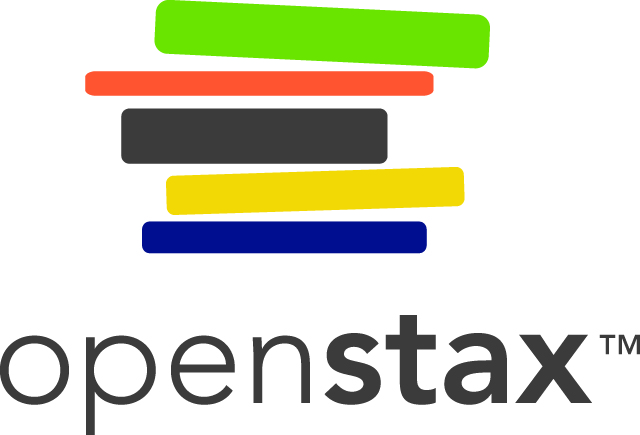 Figure 18.20
B-cell receptors are embedded in the membranes of B cells. The variable regions of all of the receptors on a single cell bind the same specific antigen.
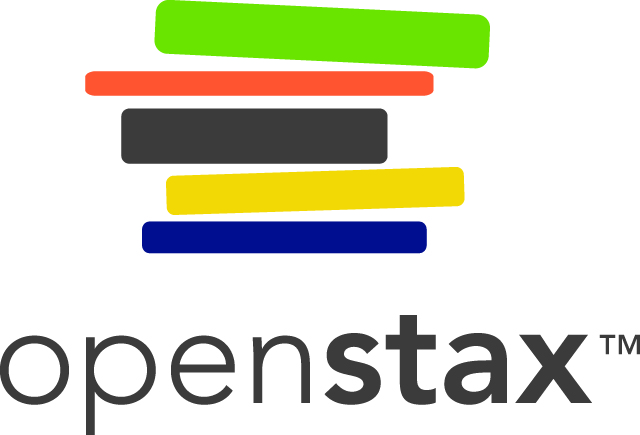 Figure 18.21
T-independent antigens have repeating epitopes that can induce B cell recognition and activation without involvement from T cells. A second signal, such as interaction of TLRs with PAMPs (not shown), is also required for activation of the B cell. Once activated, the B cell proliferates and differentiates into antibody-secreting plasma cells.
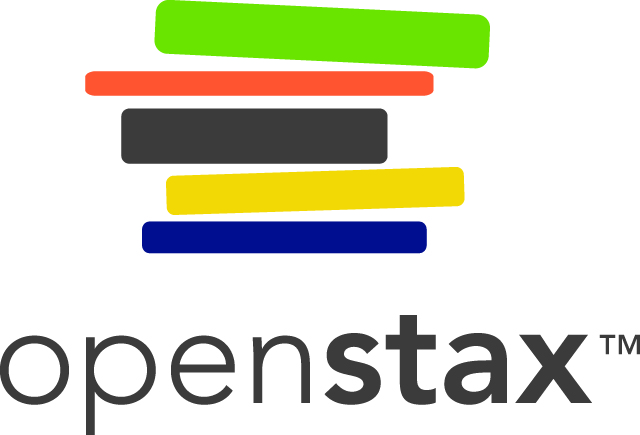 Figure 18.22
In T cell-dependent activation of B cells, the B cell recognizes and internalizes an antigen and presents it to a helper T cell that is specific to the same antigen. The helper T cell interacts with the antigen presented by the B cell, which activates the T cell and stimulates the release of cytokines that then activate the B cell. Activation of the B cell triggers proliferation and differentiation into B cells and plasma cells.
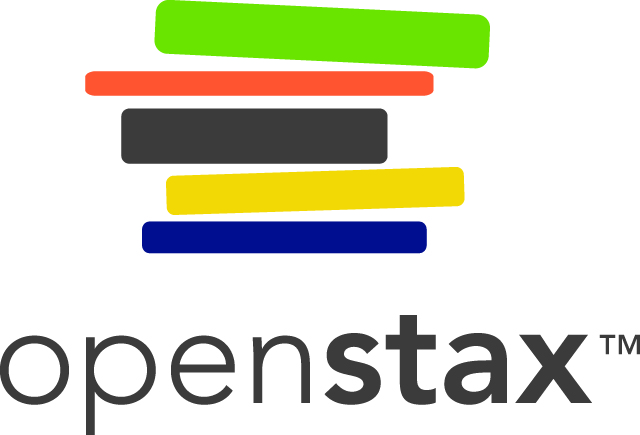 Figure 18.23
Compared to the primary response, the secondary antibody response occurs more quickly and produces antibody levels that are higher and more sustained. The secondary response mostly involves IgG.
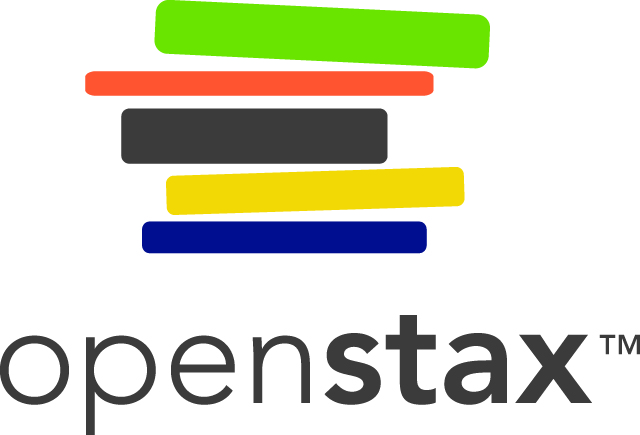 Figure 18.24
The four classifications of immunity. (credit top left photo: modification of work by USDA; credit top right photo: modification of work by “Michaelberry”/Wikimedia; credit bottom left photo: modification of work by Centers for Disease Control and Prevention; credit bottom right photo: modification of work by Friskila Silitonga, Indonesia, Centers for Disease Control and Prevention)
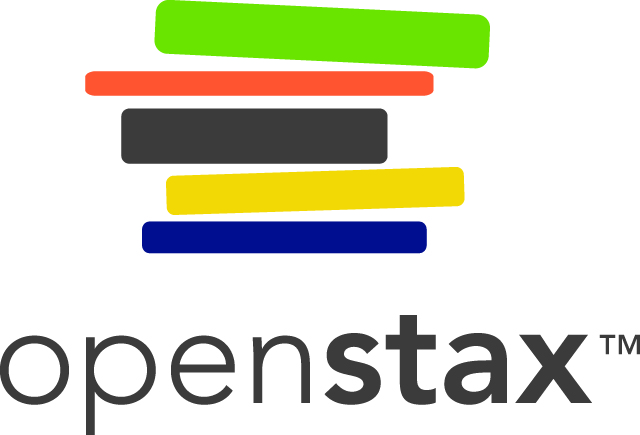 Figure 18.25
Variolation for smallpox originated in the Far East and the practice later spread to Europe and Africa. This Japanese relief depicts a patient receiving a smallpox variolation from the physician Ogata Shunsaku (1748–1810).
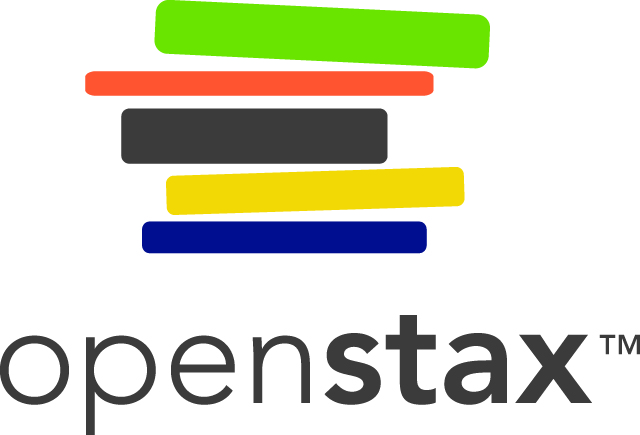 Figure 18.26
A painting of Edward Jenner depicts a cow and a milkmaid in the background. 
Lesions on a patient infected with cowpox, a zoonotic disease caused by a virus closely related to the one that causes smallpox. (credit b: modification of work by the Centers for Disease Control and Prevention)
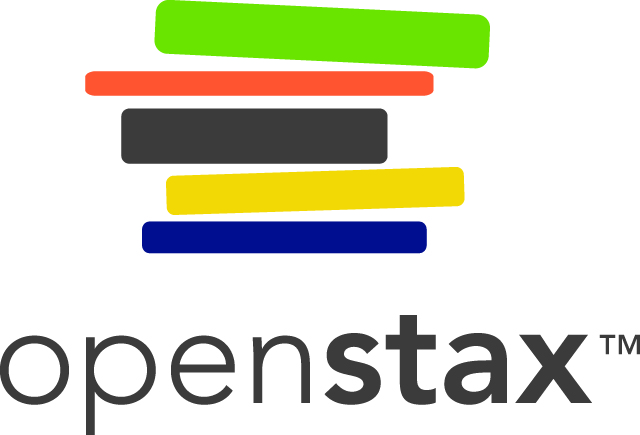 This file is copyright 2016, Rice University. All Rights Reserved.